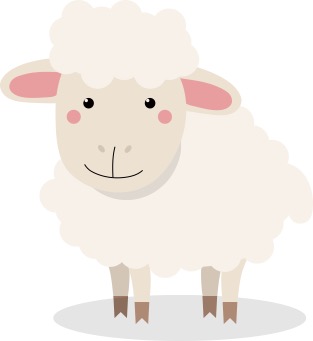 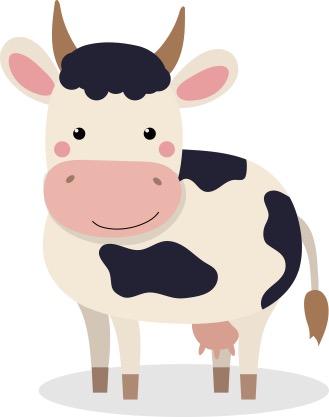 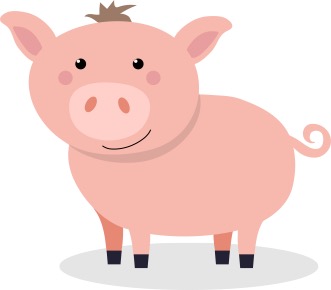 Guthan nam beathaichean
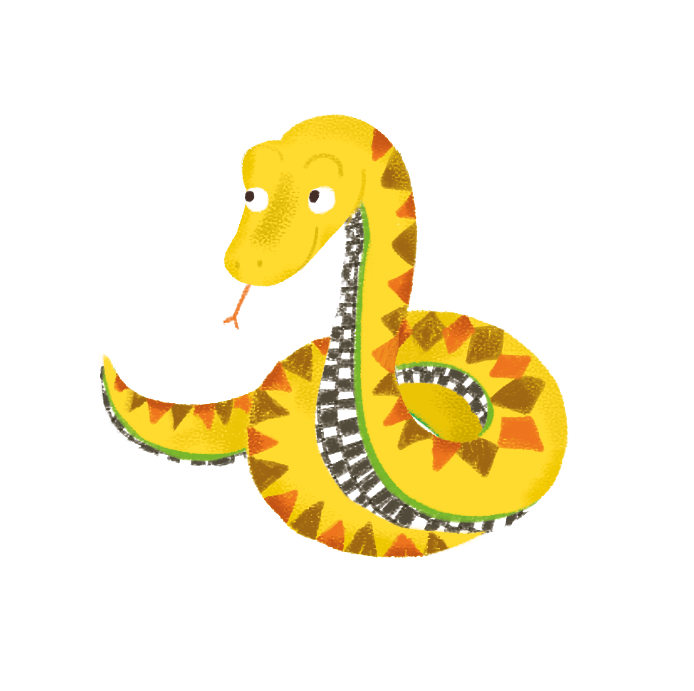 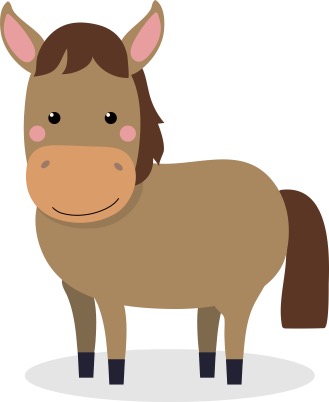 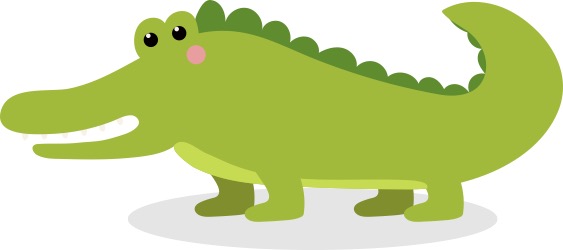 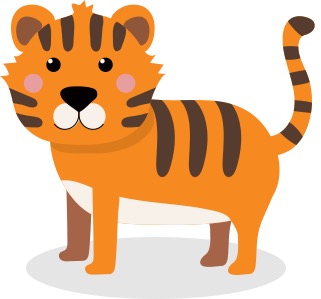 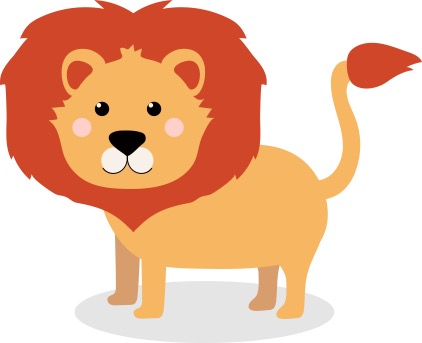 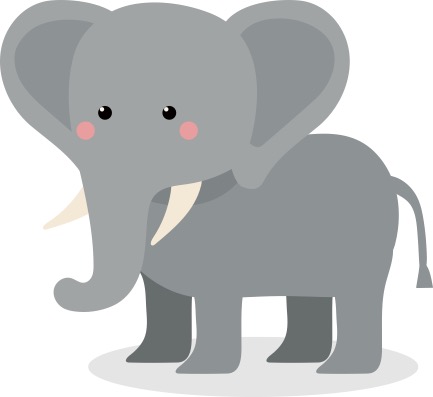 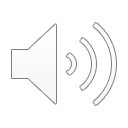 [Speaker Notes: Animals’ ‘Voices’]
Dè tha seo?
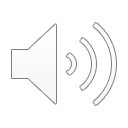 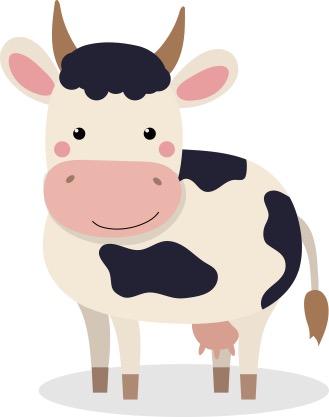 Seo bò.
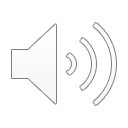 [Speaker Notes: What is this? This is a cow.]
Dè bhios bò ag ràdh?
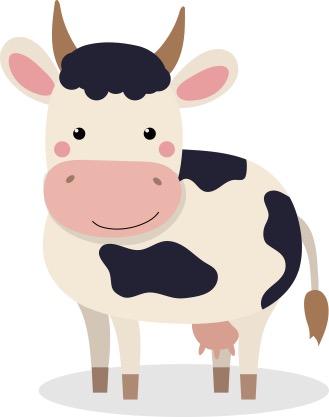 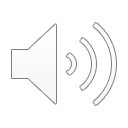 [Speaker Notes: What does a cow say?]
Bidh bò ag ràdh, ‘Mù, mù, mù!’
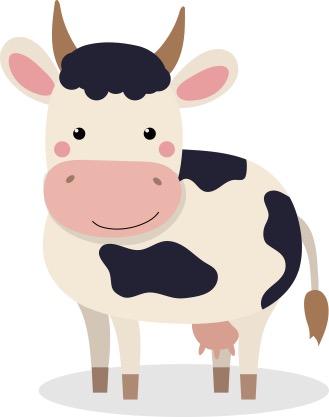 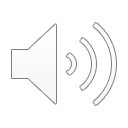 [Speaker Notes: A cow says, ‘Moo, moo, moo!’]
Dè tha seo?
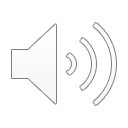 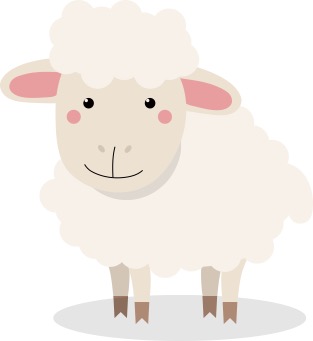 Seo caora.
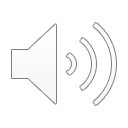 [Speaker Notes: What is this? This is a sheep.]
Dè bhios caora ag ràdh?
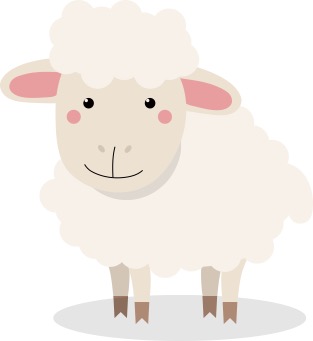 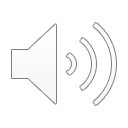 [Speaker Notes: What does a sheep say?]
Bidh caora ag ràdh, ‘Mè, mè, mè!’
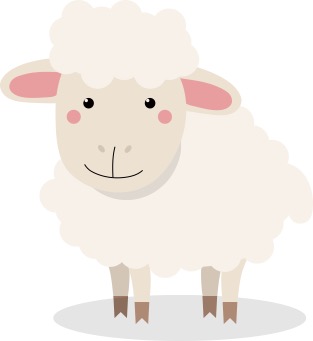 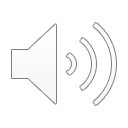 [Speaker Notes: A sheep says, ‘Meh, meh, meh!’]
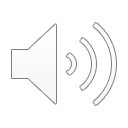 Dè tha seo?
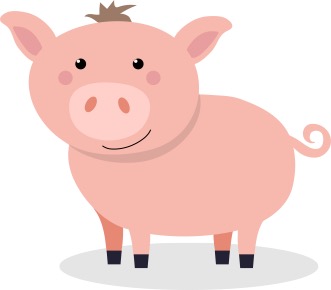 Seo muc.
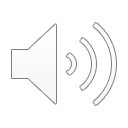 [Speaker Notes: What is this? This is a pig.]
Dè bhios muc ag ràdh?
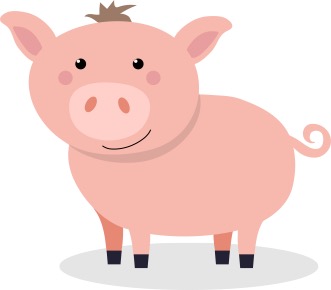 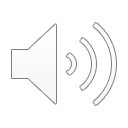 [Speaker Notes: What does a pig say?]
Bidh muc ag ràdh, ‘Oinc, oinc, oinc!’
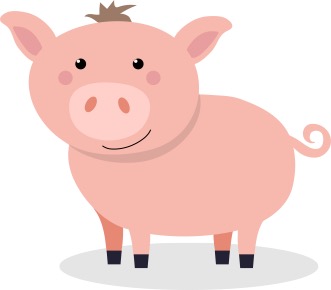 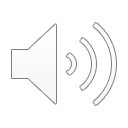 [Speaker Notes: A pig says, ‘Oink, oink, oink!’]
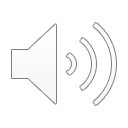 Dè tha seo?
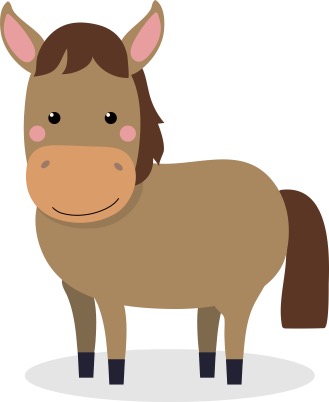 Seo each.
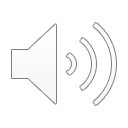 [Speaker Notes: What is this? This is a horse.]
Dè bhios each ag ràdh?
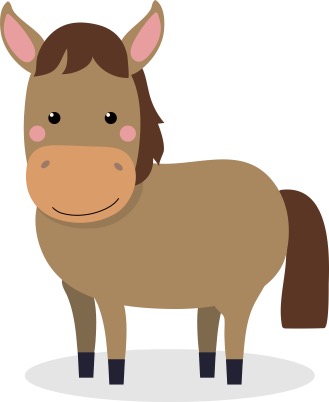 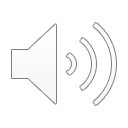 [Speaker Notes: What does a horse say?]
Bidh each ag ràdh, ‘Nè, nè, nè!’
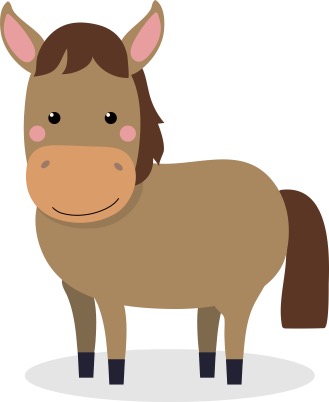 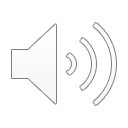 [Speaker Notes: A horse says, ‘Neigh, neigh, neigh!’]
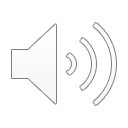 Dè tha seo?
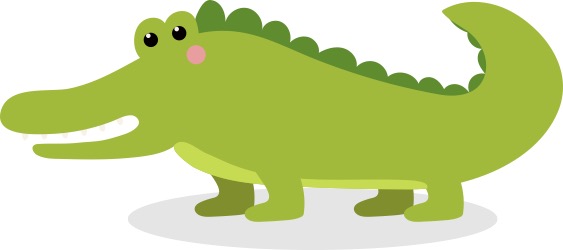 Seo crogall.
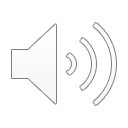 [Speaker Notes: What is this? This is a crocodile.]
Dè bhios crogall ag ràdh?
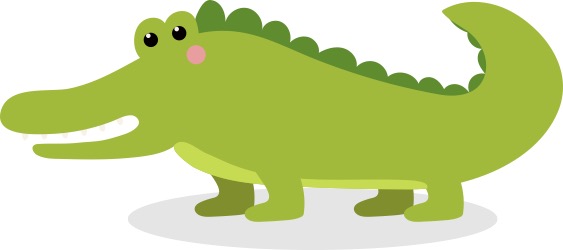 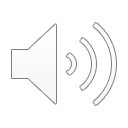 [Speaker Notes: What does a crocodile say?]
Bidh crogall ag ràdh, 
‘Cnac, cnac, cnac!’
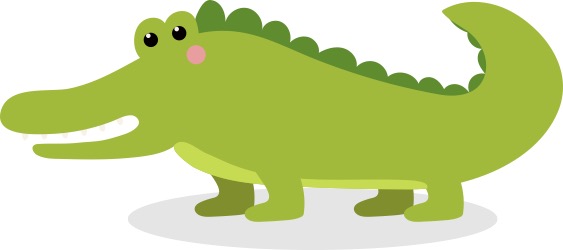 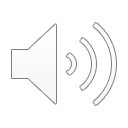 [Speaker Notes: A crocodile says, Snap, snap, snap!’]
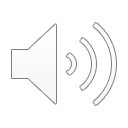 Dè tha seo?
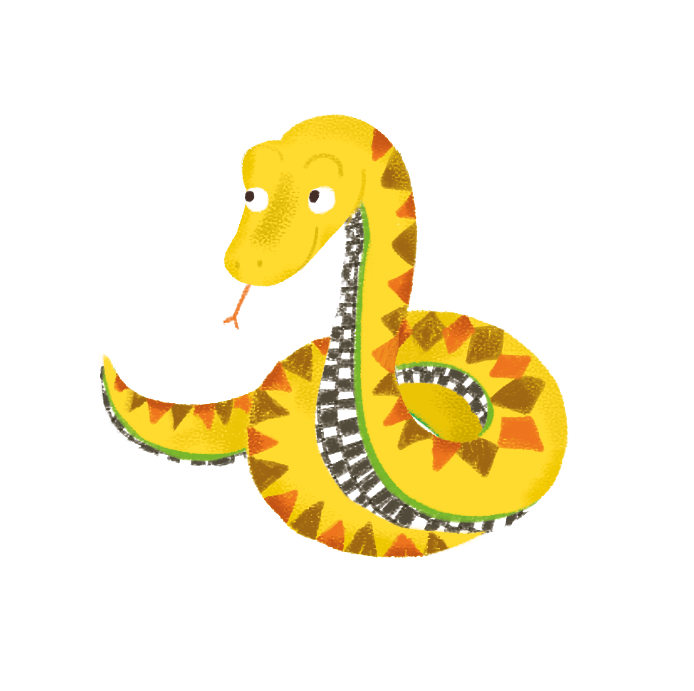 Seo nathair.
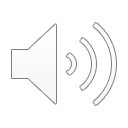 [Speaker Notes: What is this? This is a snake.]
Dè bhios nathair ag ràdh?
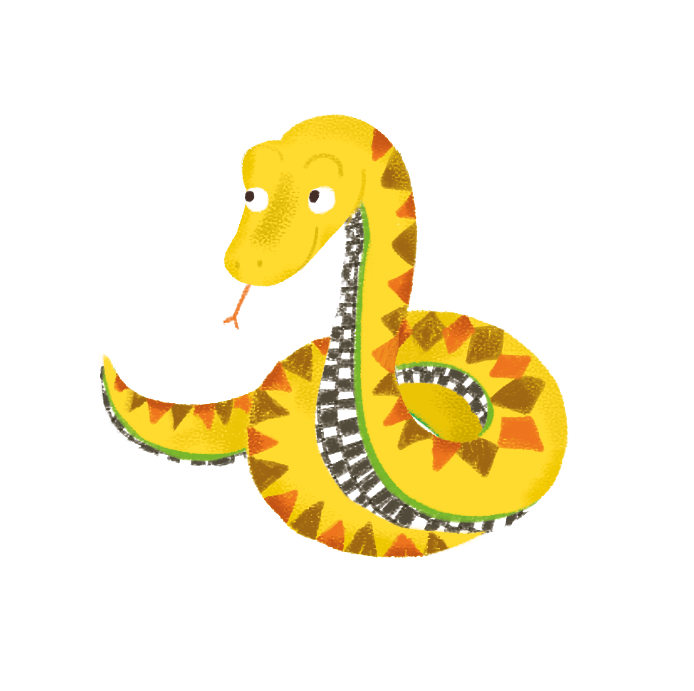 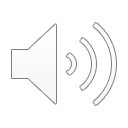 [Speaker Notes: What does a snake say?]
Bidh nathair ag ràdh, ‘Sss, sss, sss!’
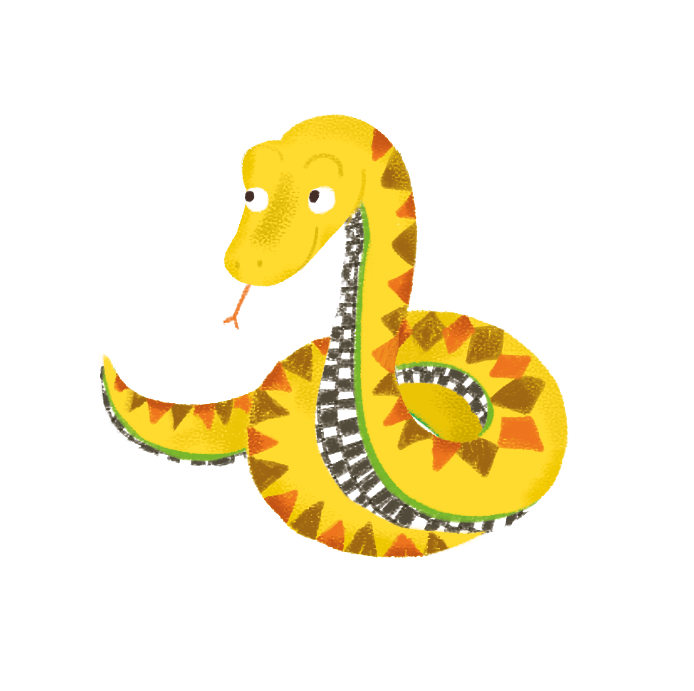 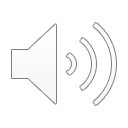 [Speaker Notes: A snake says, ‘Sss, sss, sss!’]
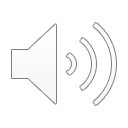 Dè tha seo?
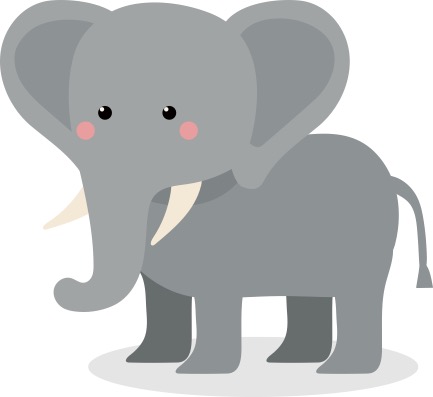 Seo ailbhean.
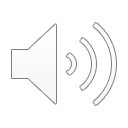 [Speaker Notes: What is this? This is an elephant.]
Dè bhios ailbhean ag ràdh?
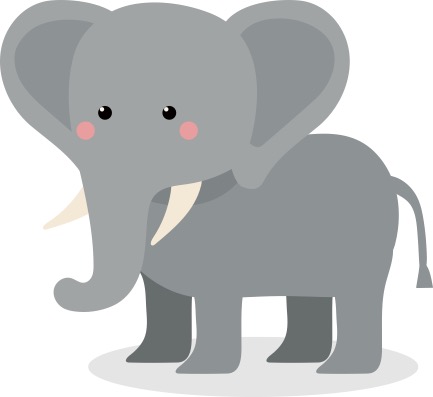 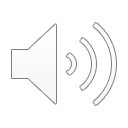 [Speaker Notes: What does an elephant say?]
Bidh ailbhean ag ràdh, ‘Uàrr,uàrr,uàrr!’
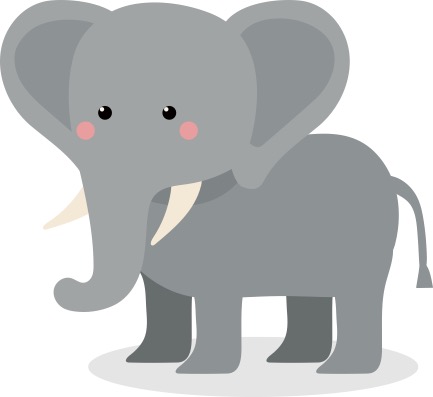 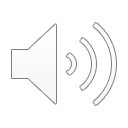 [Speaker Notes: An elephant says, ‘Uarr, uarr, uarr!’]
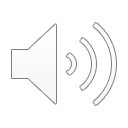 Dè tha seo?
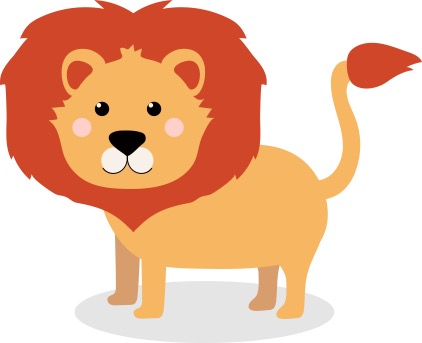 Seo leòmhann.
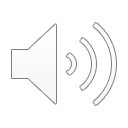 [Speaker Notes: What is this? This is a lion.]
Dè bhios leòmhann ag ràdh?
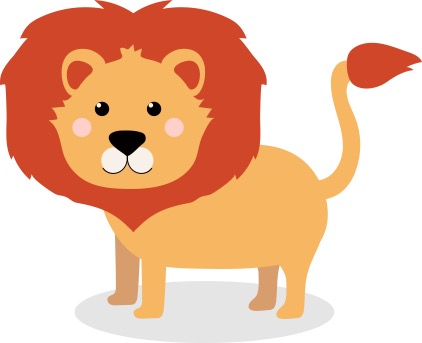 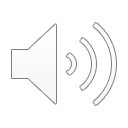 [Speaker Notes: What does a lion say?]
Bidh leòmhann ag ràdh, ‘Ràrr, ràrr, ràrr!’
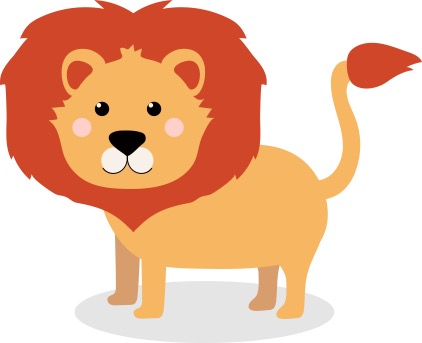 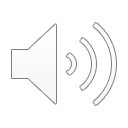 [Speaker Notes: A lion says, ‘Roar, roar, roar!’]
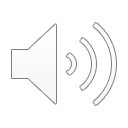 Dè tha seo?
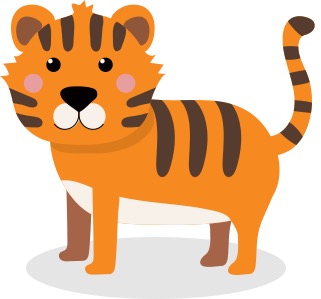 Seo tìgear.
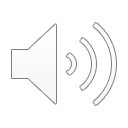 [Speaker Notes: What is this? This is a tiger.]
Dè bhios tìgear ag ràdh?
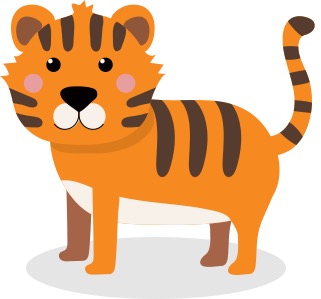 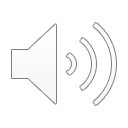 [Speaker Notes: What does a tiger say?]
Bidh tìgear ag ràdh, ‘Ràrr, ràrr, ràrr!’
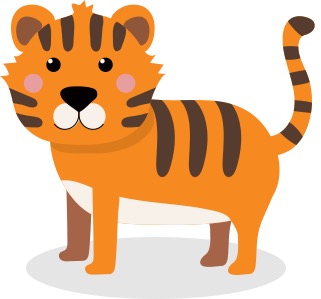 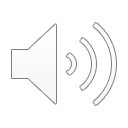 [Speaker Notes: A tiger says, ‘Roar, roar, roar!’]